9 Radera frikort (preliminärt 48 timmar)
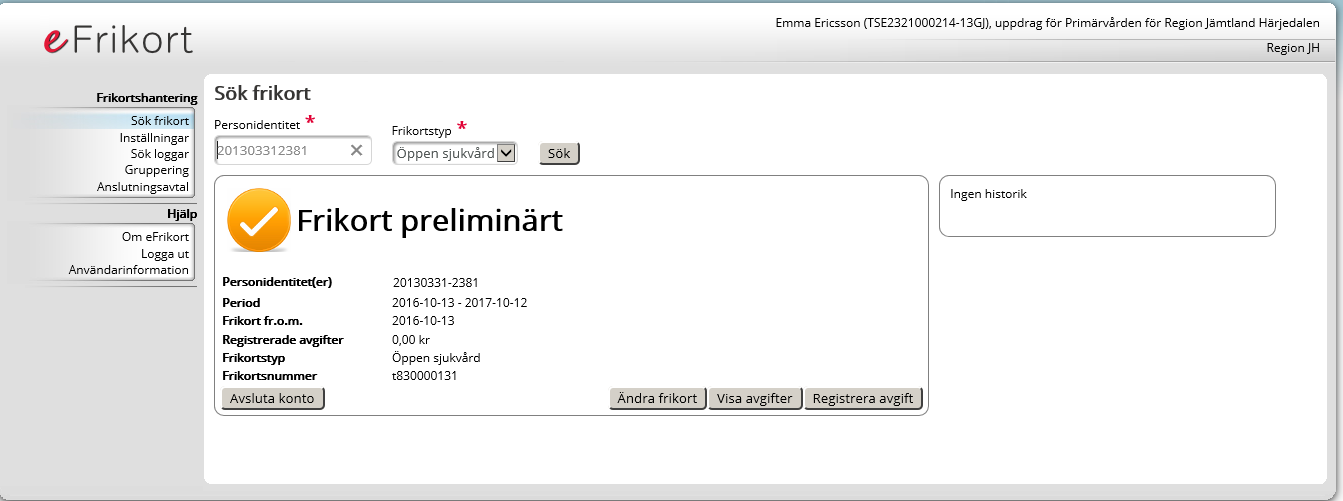 Visa avgifter
9 Radera frikort (preliminärt 48 timmar)
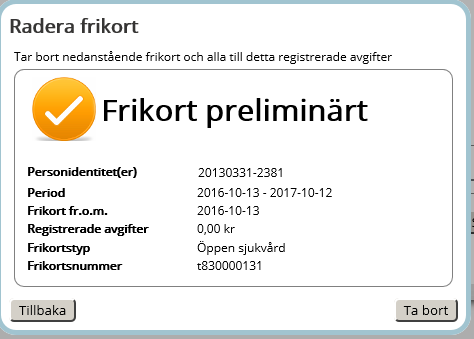 Radera frikort
Bekräfta
9 Radera frikort (preliminärt 48 timmar)
Frikort raderat